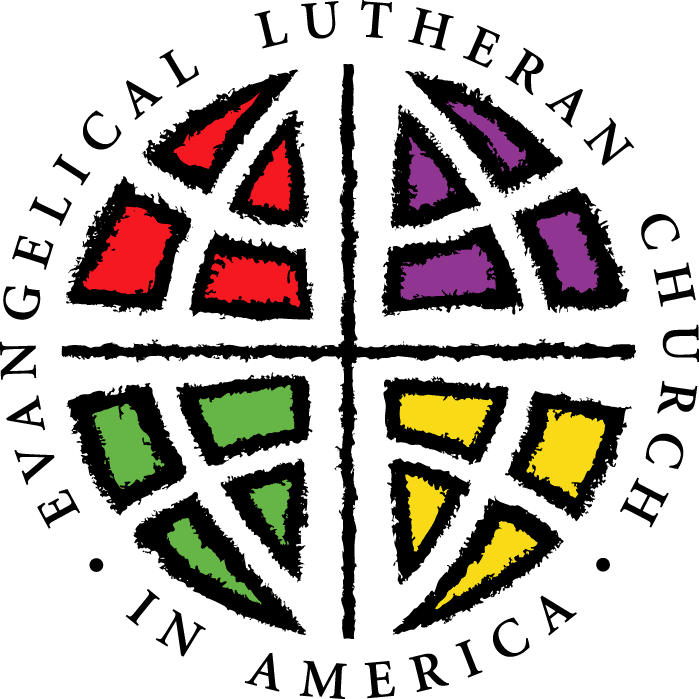 Seeking a New Pastor
A START-UP CHECKLIST FOR CONGREGATIONAL CALL COMMITTEES
Metropolitan Chicago Synod ELCA
Call ProcessPr. Sunitha Mortha
Metro Chicago Synod
Colleges and Universities
65 Synods
9,000 Congregations
National Office 
Church Wide Office
Domestic Unit
LSM
LYO
LIRS
SMOs - LSA
LDR
LWR
Your Congregation
Call Process is the way that the ELCA’s 65 synodical bishops
 engage their congregations, church-related organizations,
 rostered leaders and candidates for rostered ministry in a time
 of thoughtful assessment and prayerful discernment about
 their work together in ministry and mission.
Metro Chicago Synod
Pr. Sunitha Mortha
Interim
Ministry Site Profile
Leadership Profile
Pool of candidates
Colleges and Universities
65 Synods
The Table
9,000 Congregations
National Office 
Church Wide Office
Domestic Unit
Call Committee
MSP
Interviews
Recommending the candidate
Meet & Greet
Congregation vote
LSM
LYO
LIRS
SMOs - LSA
LDR
LWR
Ministry Site Profile
Ministry Site Profile
Download Sample from elca.org
Decide on process for completion
Basic Checklist
Engage Congregation
	Solicit names for consideration
	Ask for priorities in pastoral leadership
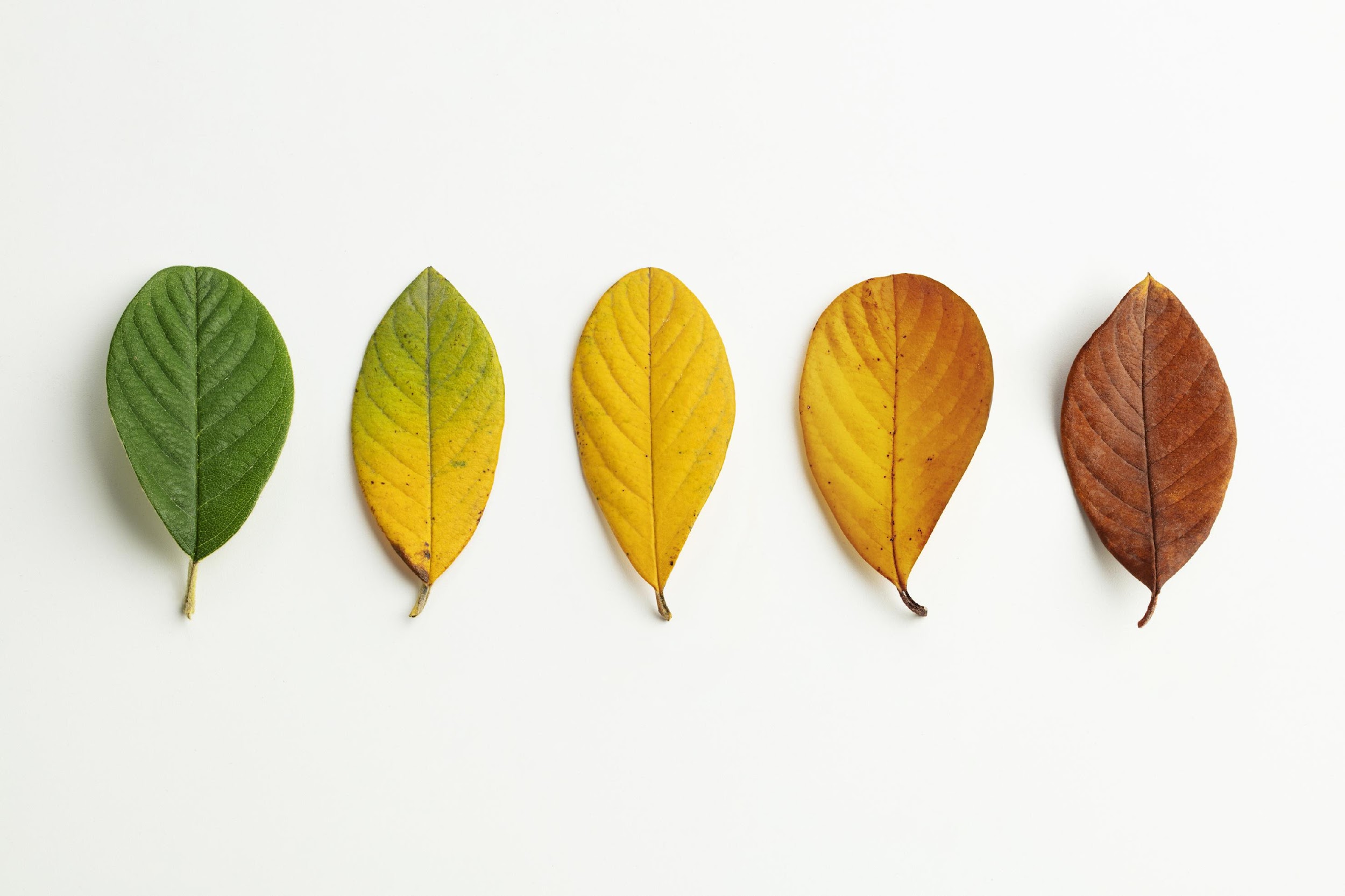 Compile MSP Information
Submit Form Online (elca.org)
Schedule meeting with synod staff
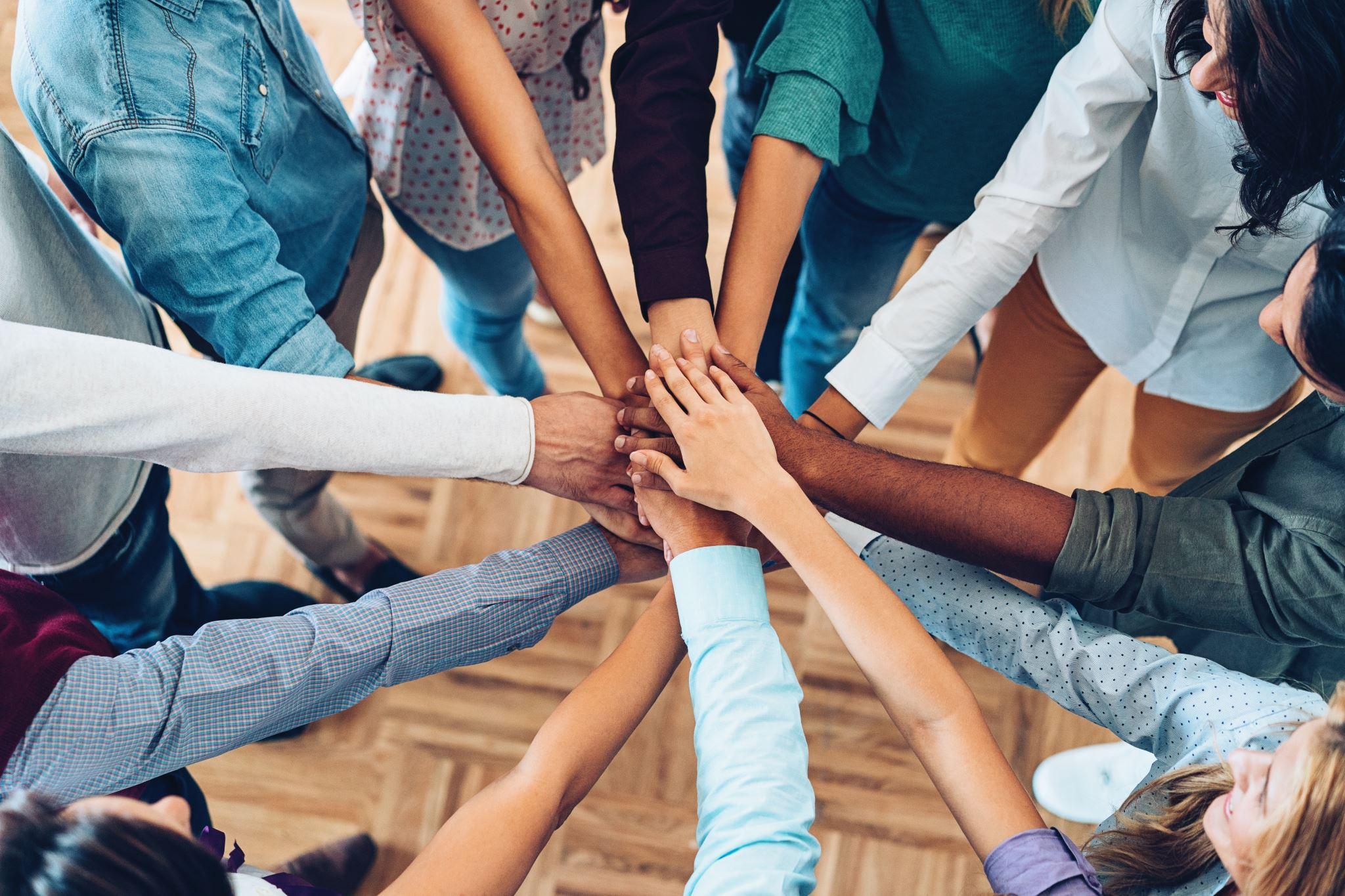 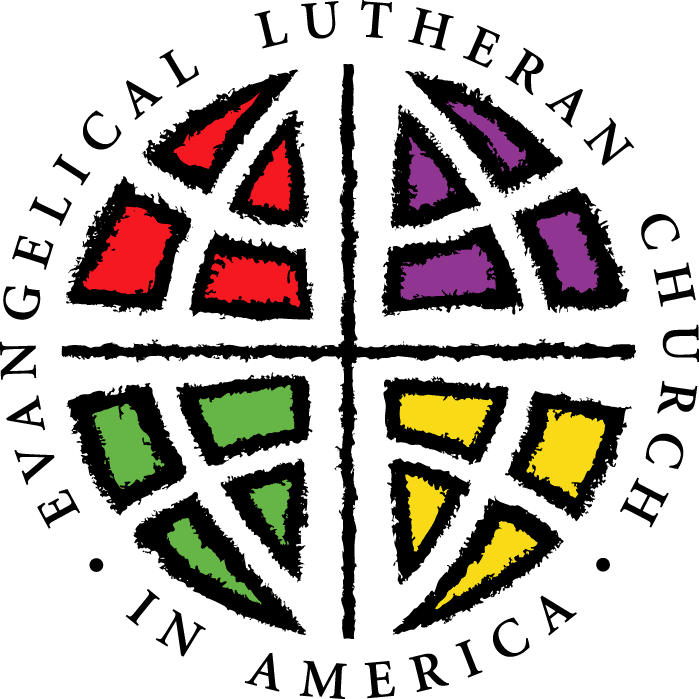 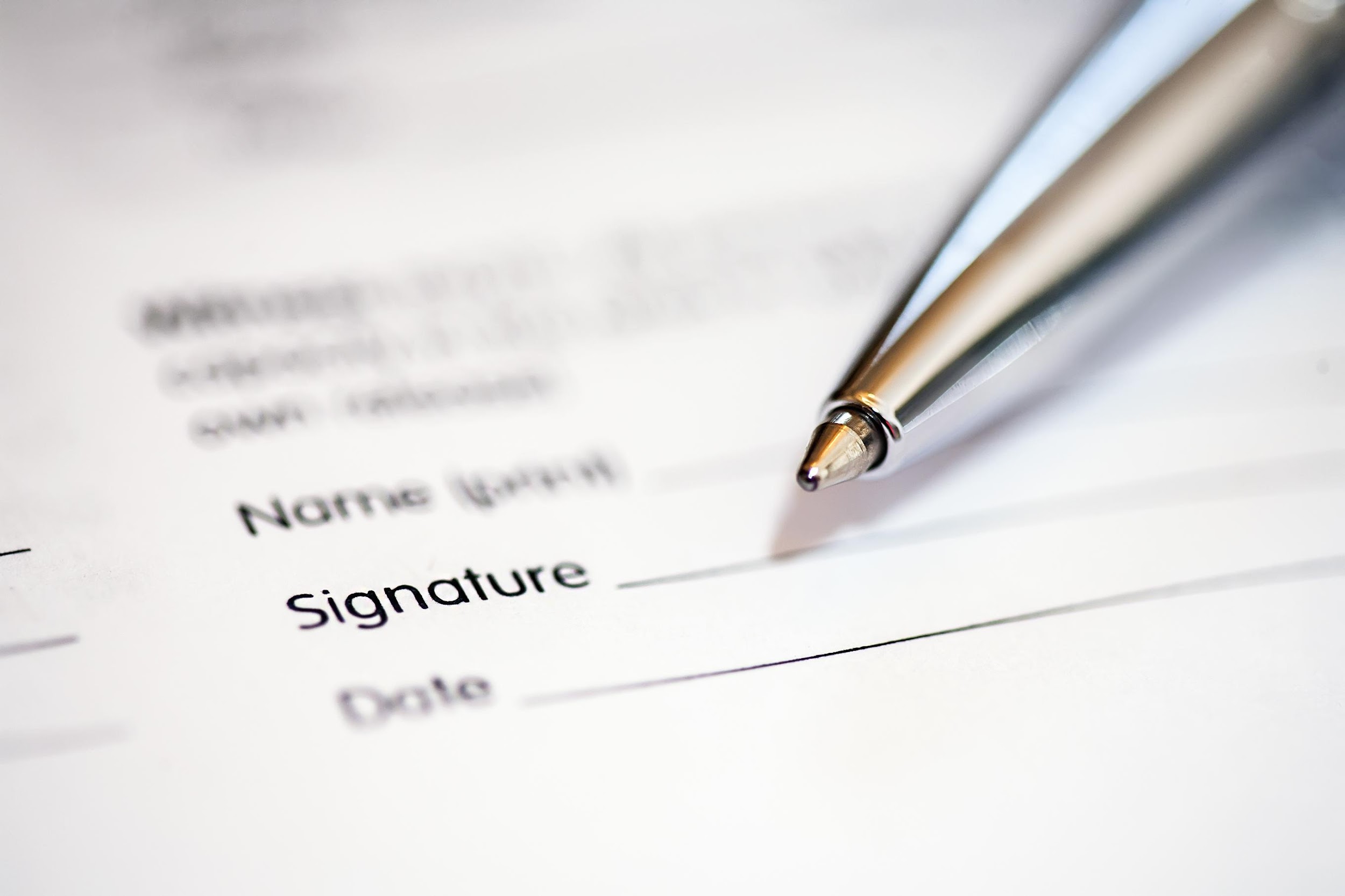 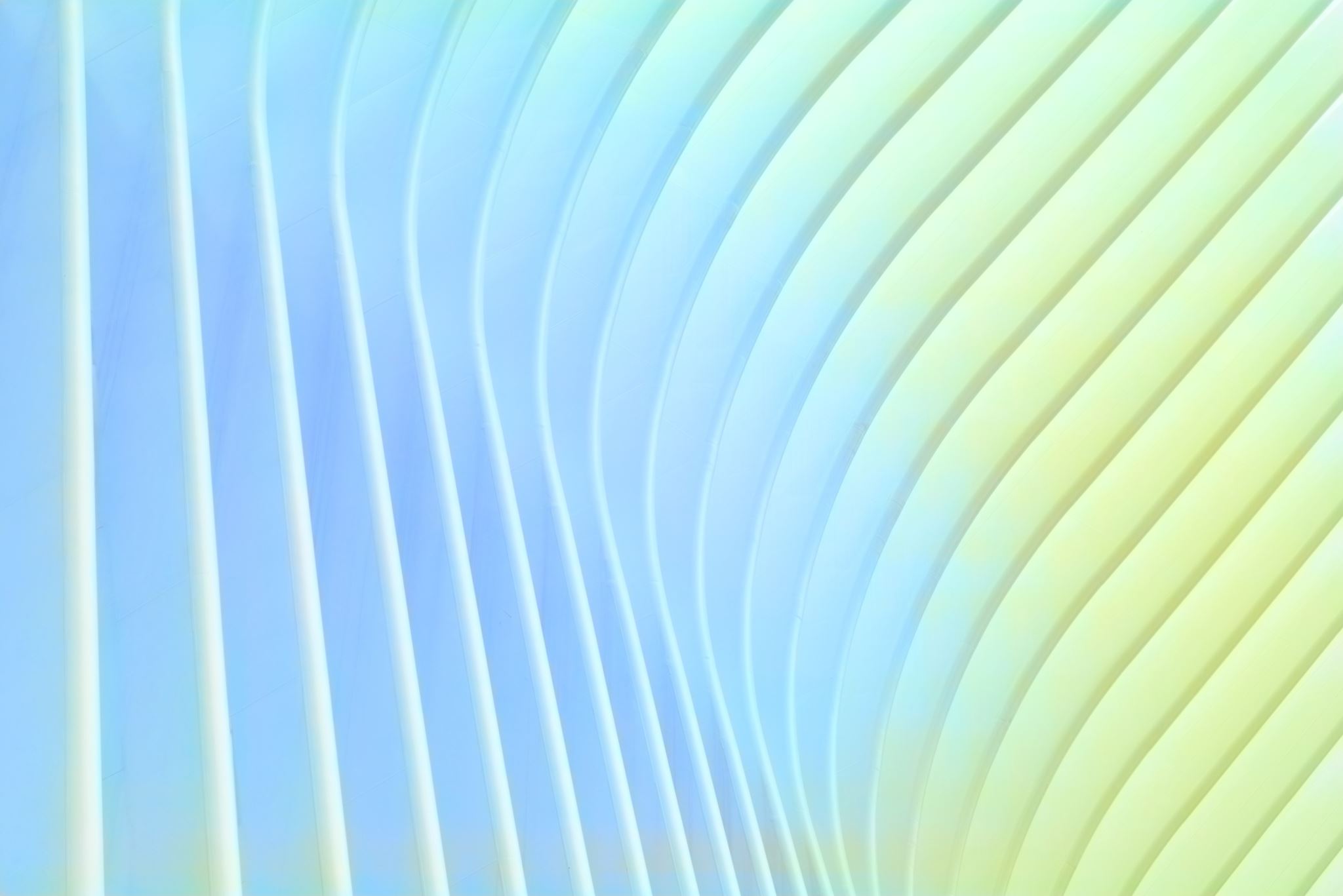 02
03
04
05
01
Exchange of MSP and RMPs
Interviewing- 1st, 2nd  etc.
Potential Candidate 
or 
Loop Back to the pool
Call Committee 
       to
Council
      to Congregation
Call Extended 
     &
 Call Accepted
Create Interview #1 Questions
Mixture of Character and Competency
Determine critical issues to question about
Schedule Interviews
	In person, Zoom/Skype, phone
	Avoid scheduling back-to-back interviews
Interview Evaluation
Decide who you would like to interview again
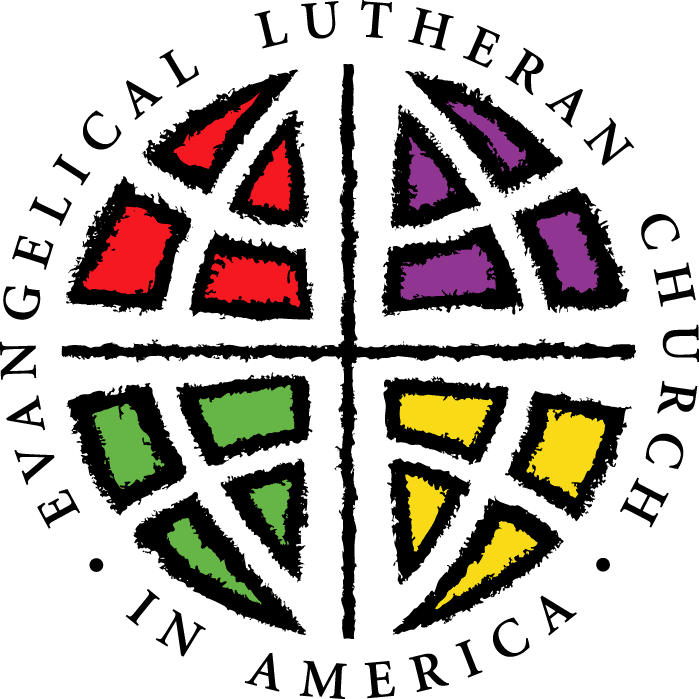 Interview #1: Get acquainted, Learn about core convictions, experience, style, compatibility.  Leave room for candidate questions.  Zoom/in person
Interview Sequence
Interview # 2: Deeper follow-up questions, specific challenges and opportunities for your ministry.  Leave room for candidate questions. zoom/person
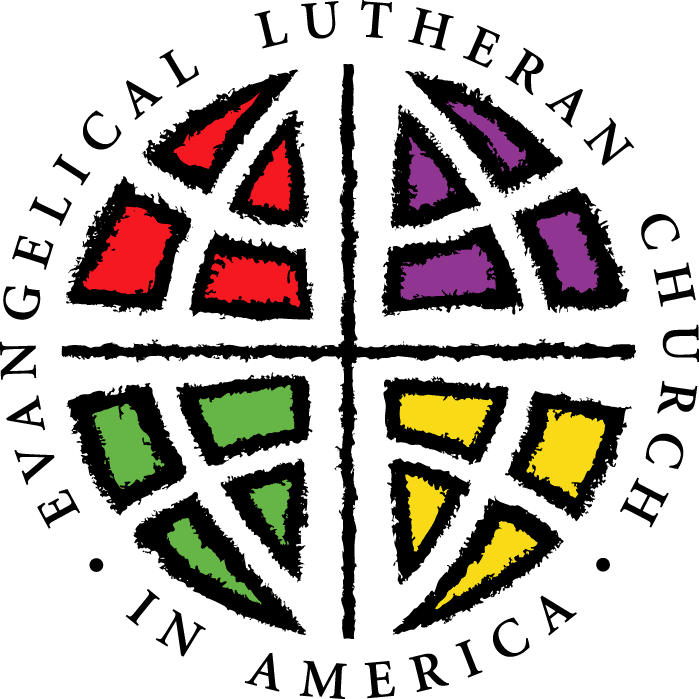 Interview #3: Compensation, start dates and other timeline issues.  Recommendation from committee to council follows this interview.
Interview Sequence
Interview # 4: Congregation Council.  Get acquainted, clarify things that were unclear in the committee recommendation.
Meet and Greet:  Reception by general membership, usually week of call vote.  May be informal or may include a general Q & A session with candidate.
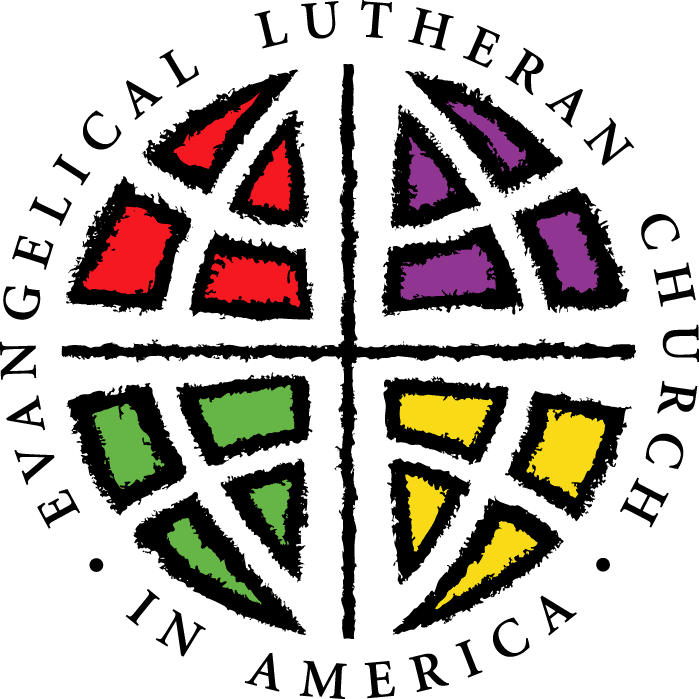 Communication with Synod Staff
Initial orientation meeting with synod pastoral staff

After submitting MSP

To submit any nominations from the congregation

After review of Rostered Leader Profiles from Synod

When more candidates are needed

When candidates are released or choose not to continue
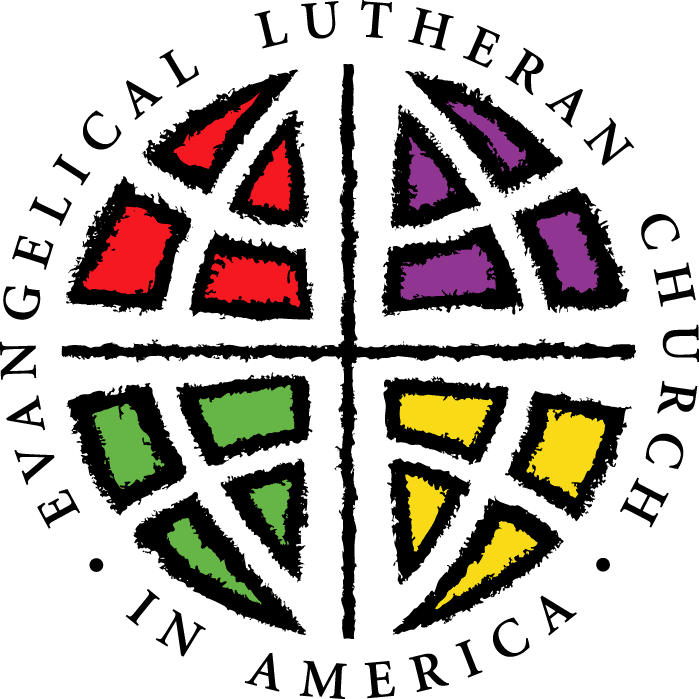 Communication Guidelines
Keeping the synod staff informed about progress

Informing congregation about progress on a regular basis

Keep candidates informed about your progress, your interest, and your timelines

If you choose NOT to interview, synod will inform candidates.  If you DO start a process, the call committee takes over all communication.
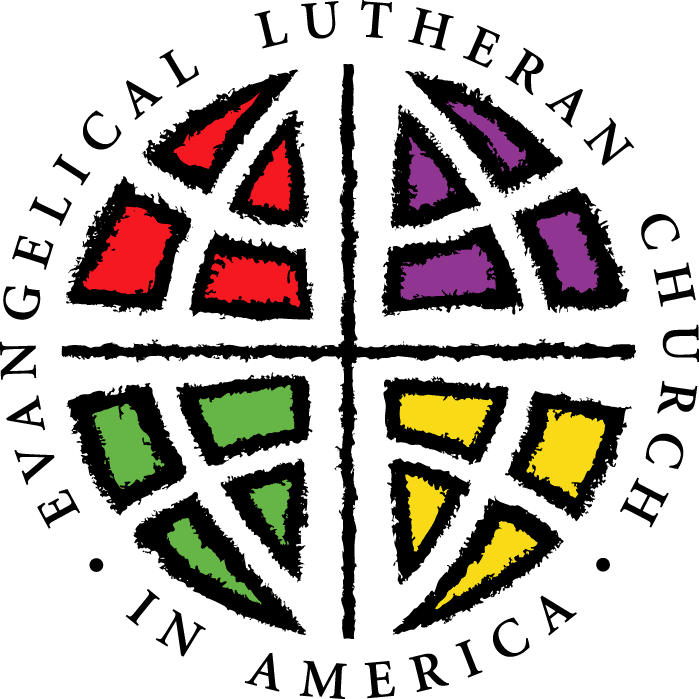 Professional
Protocol
They could be in multiple interviews in multiple synods.
What You Should Expect from Candidates
Once a call committee recommends the candidate to council :
the candidate must end all other processes 
the call committee releases all other candidates.
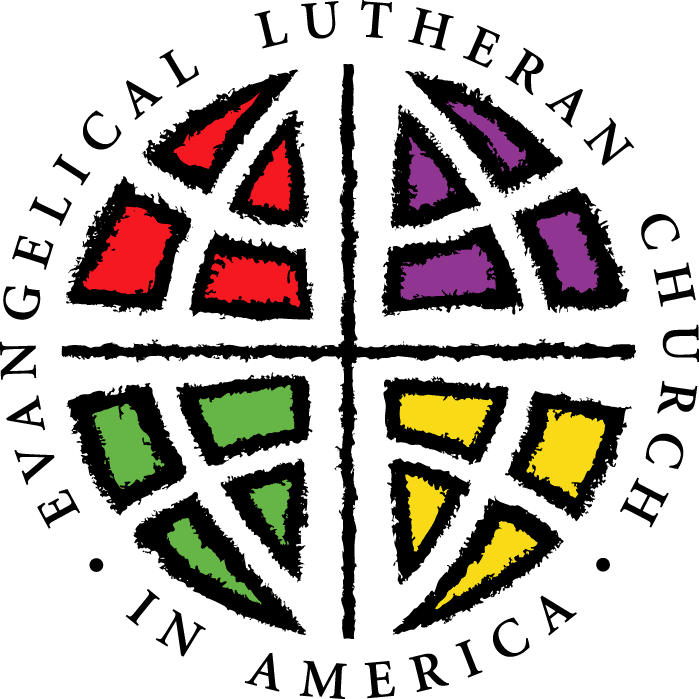 Professional
Protocol
Compensation agreement before you recommend to the council
What Candidates Should Expect from You
That the council will not re-do the work of the call committee
An opportunity for conversation with church staff if requested
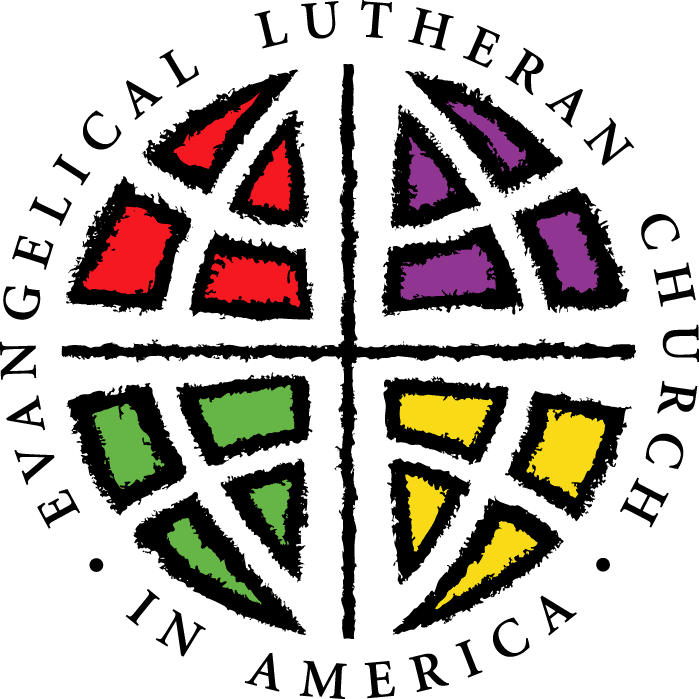 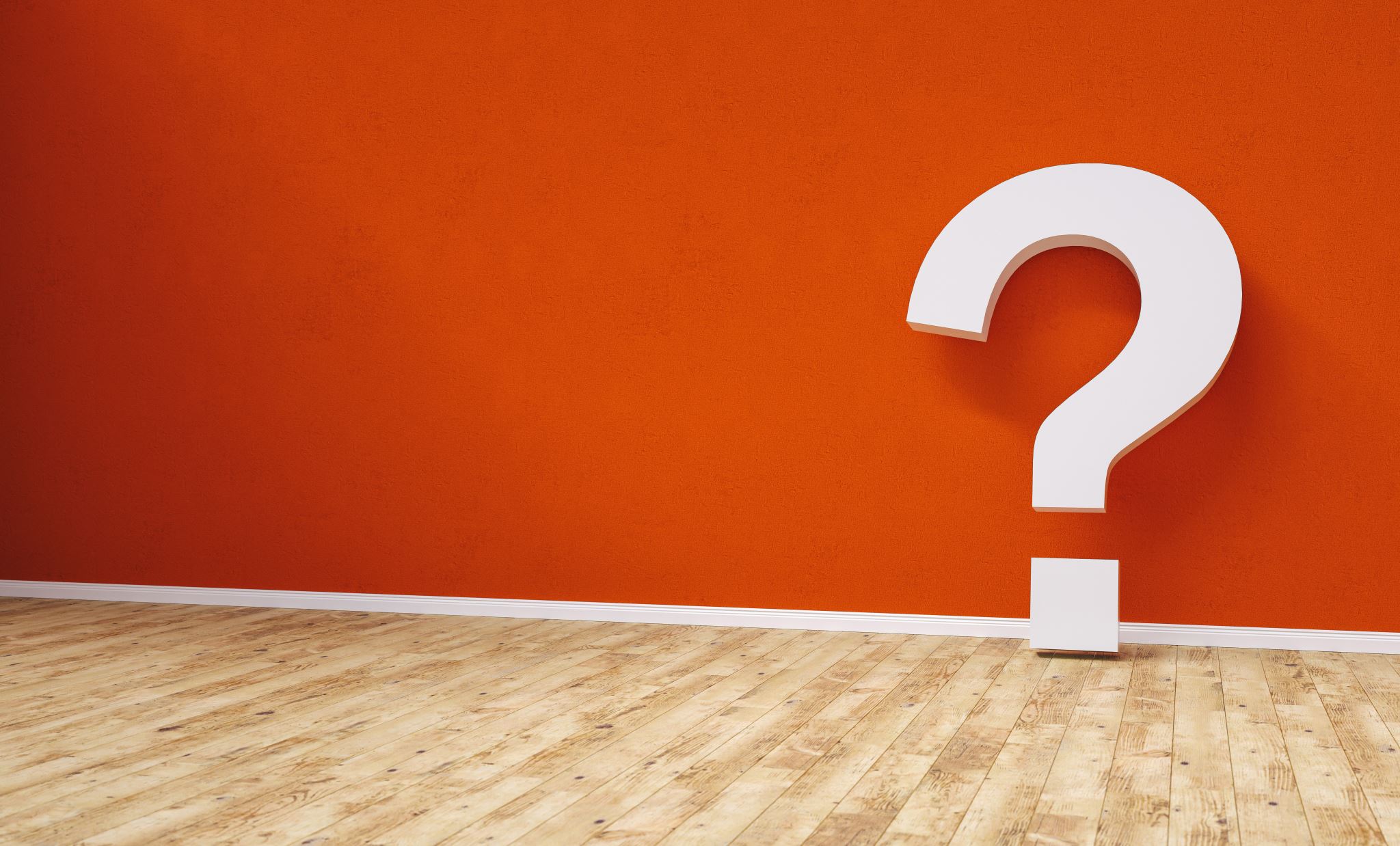